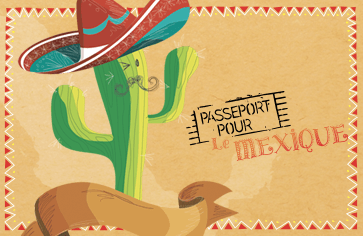 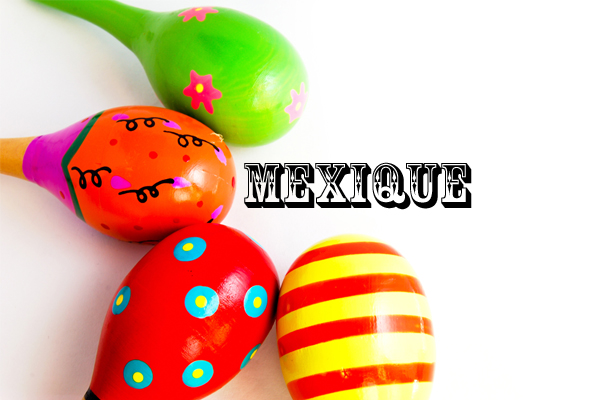 Présentation du
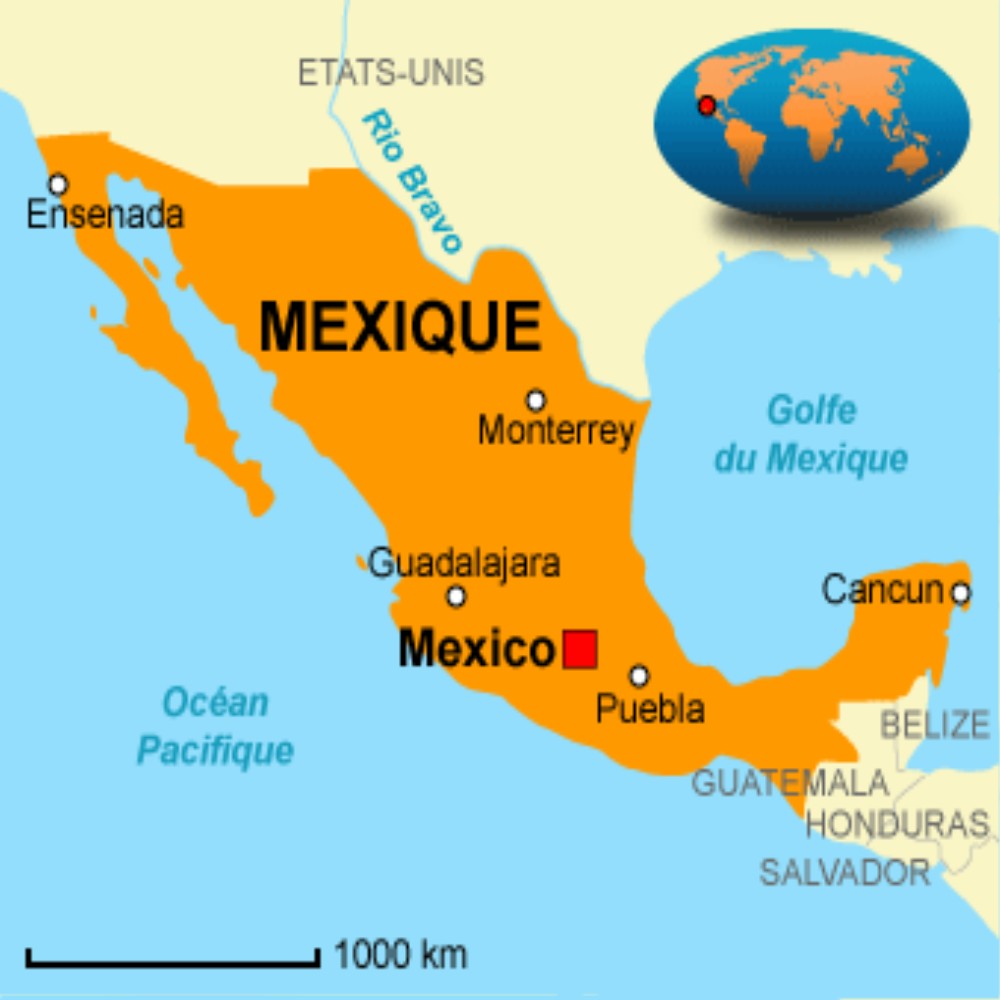 [Speaker Notes: Le Mexique est un pays d’Amérique du nord. Il a une frontière avec les états unis. Sa capitale est Mexico. On y parle l’espagnol mexicain.]
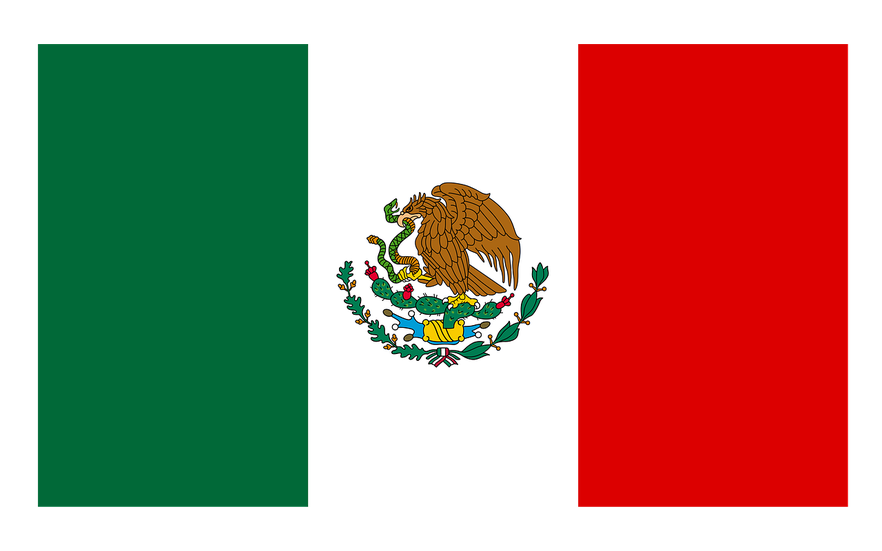 [Speaker Notes: Le drapeau du Mexique est  vert, blanc et rouge avec un aigle dévorant un serpent sur un cactus. Le vert représente l’espoir du peuple, le blanc la pureté des idées et le rouge le sang des héros morts lors des guerres d’indépendance.]
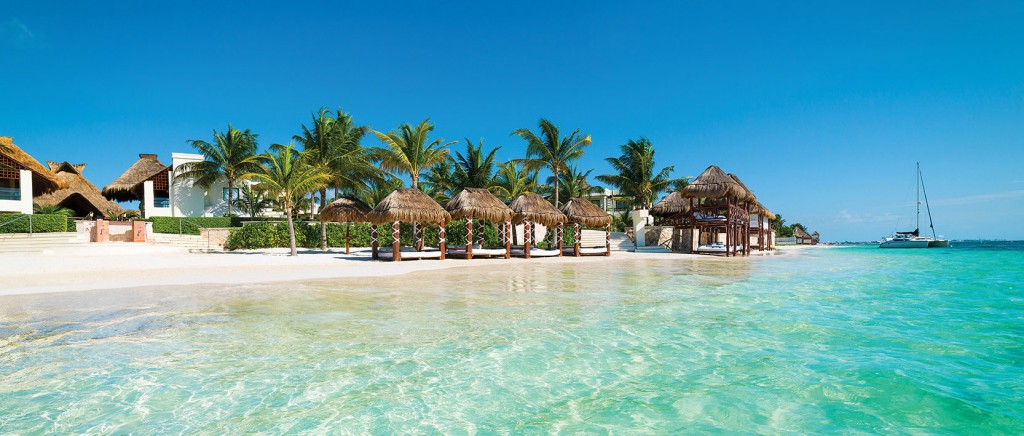 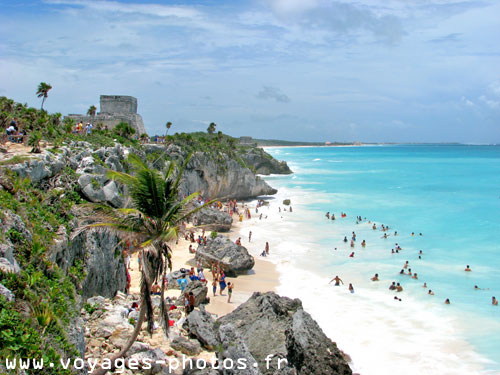 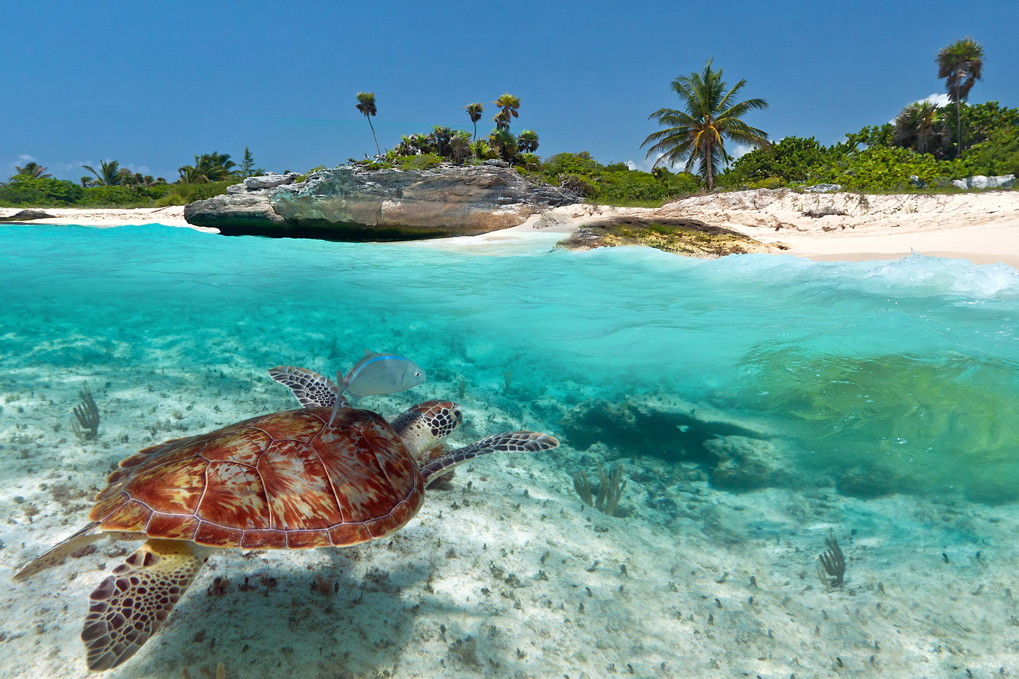 [Speaker Notes: Au Mexique on peut voir: des belles plages]
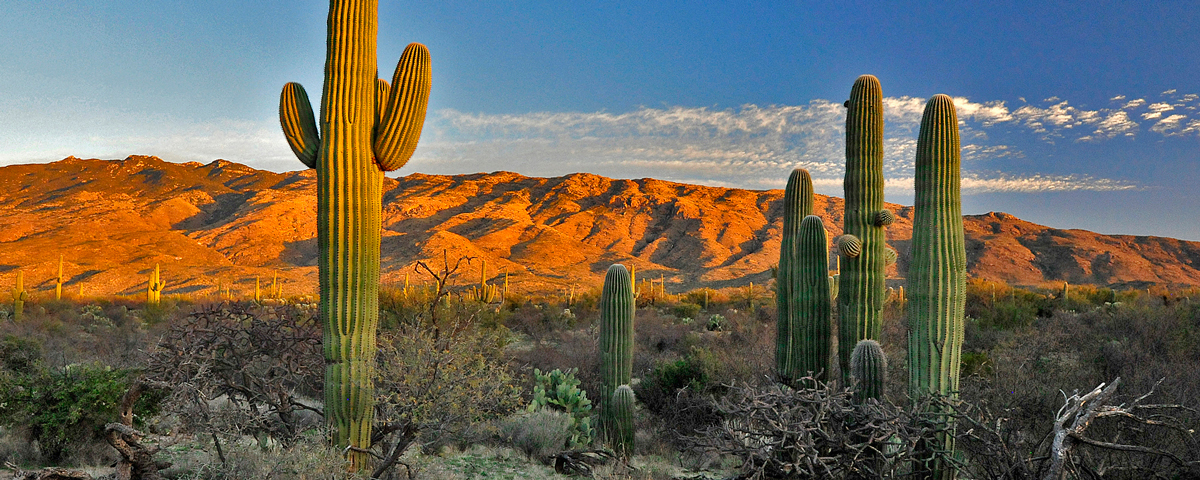 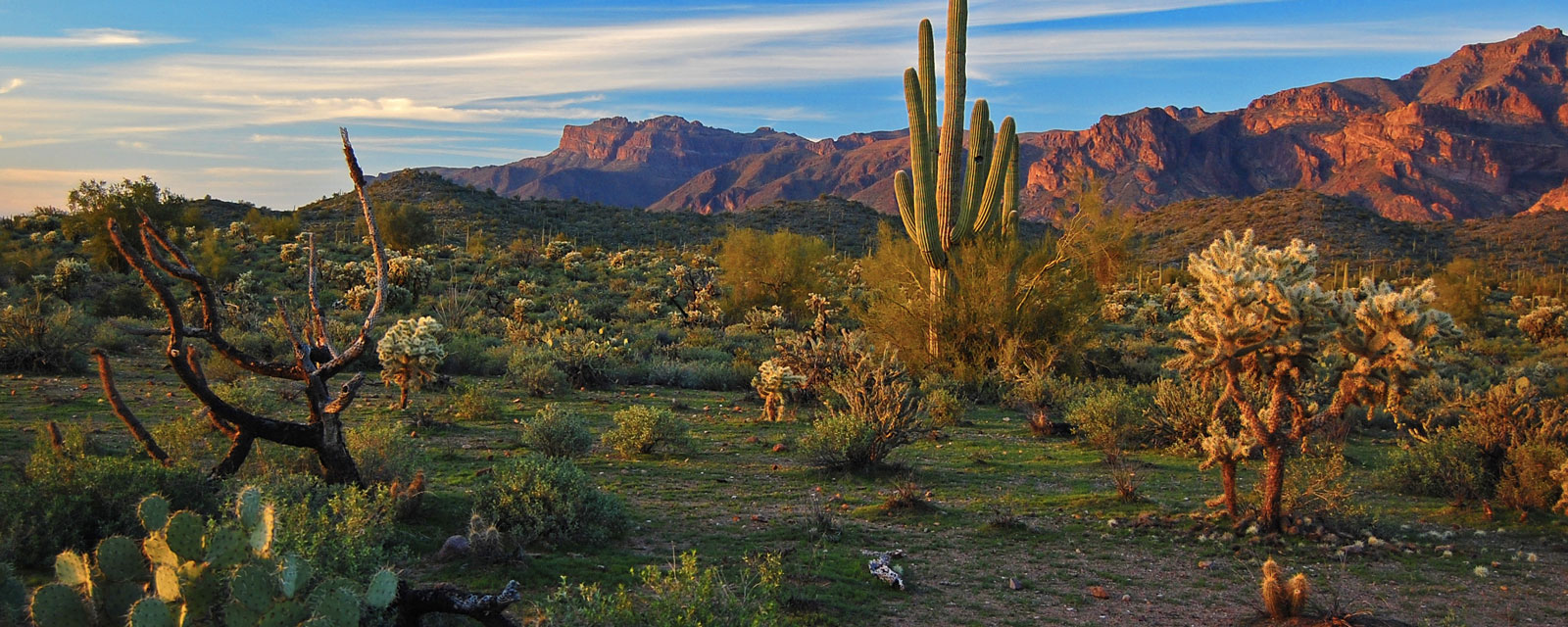 [Speaker Notes: Des cactus: Les cactus figurent sur les dessins et sculpture des aztèque. Une légende raconte qu’une partie du peuple, entrainée par des prêtres partit à la recherche d'un lieu où ils verraient un aigle perché sur un cactus dévorant un serpent. Lorsqu'une telle rencontre eut lieu, ils fondèrent leur capitale Tenochtitlan (l'ancien nom de Mexico).
Le cactus est une plante qui peut faire des réserves pour vivre dans des lieux très sec.]
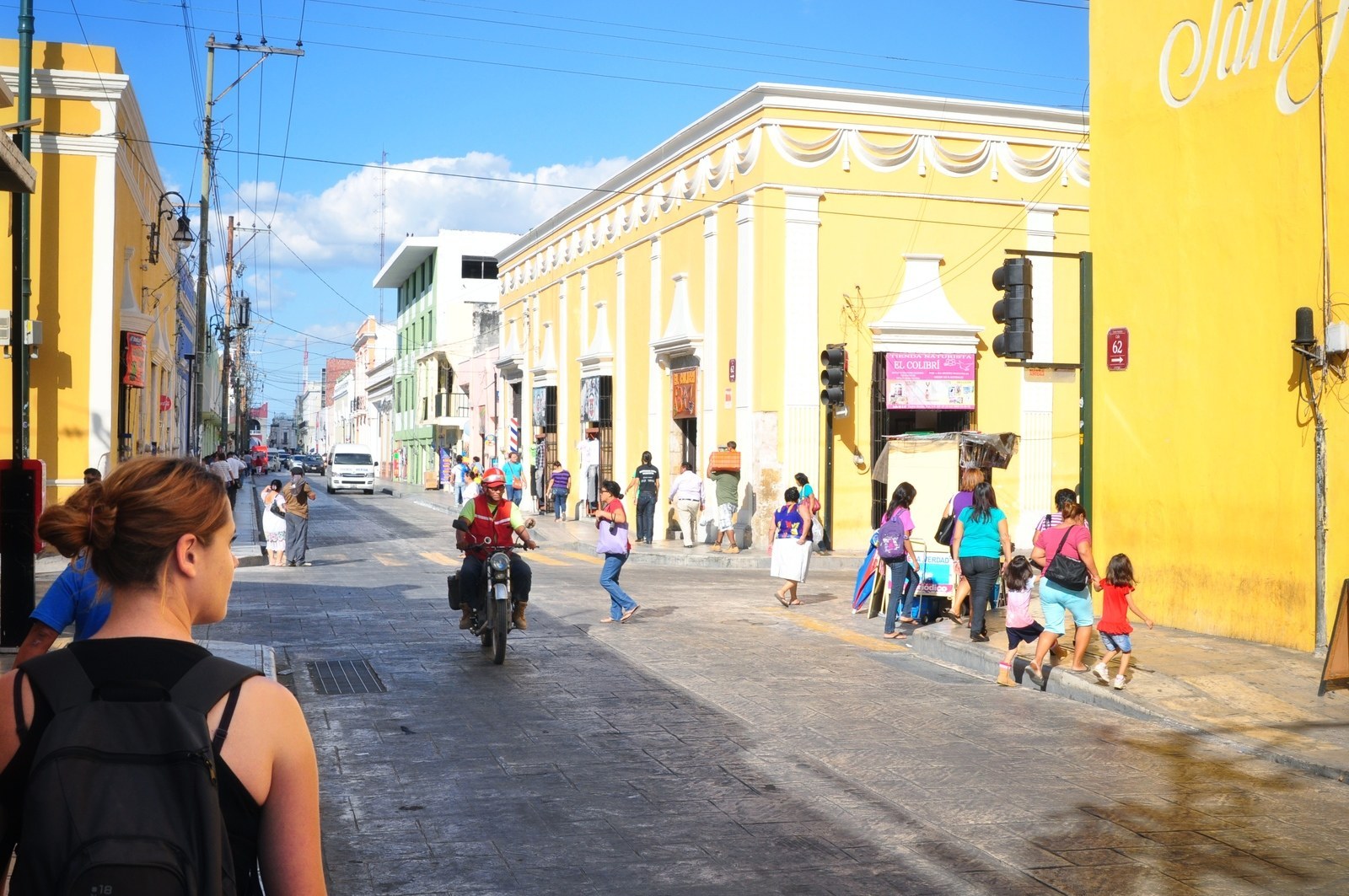 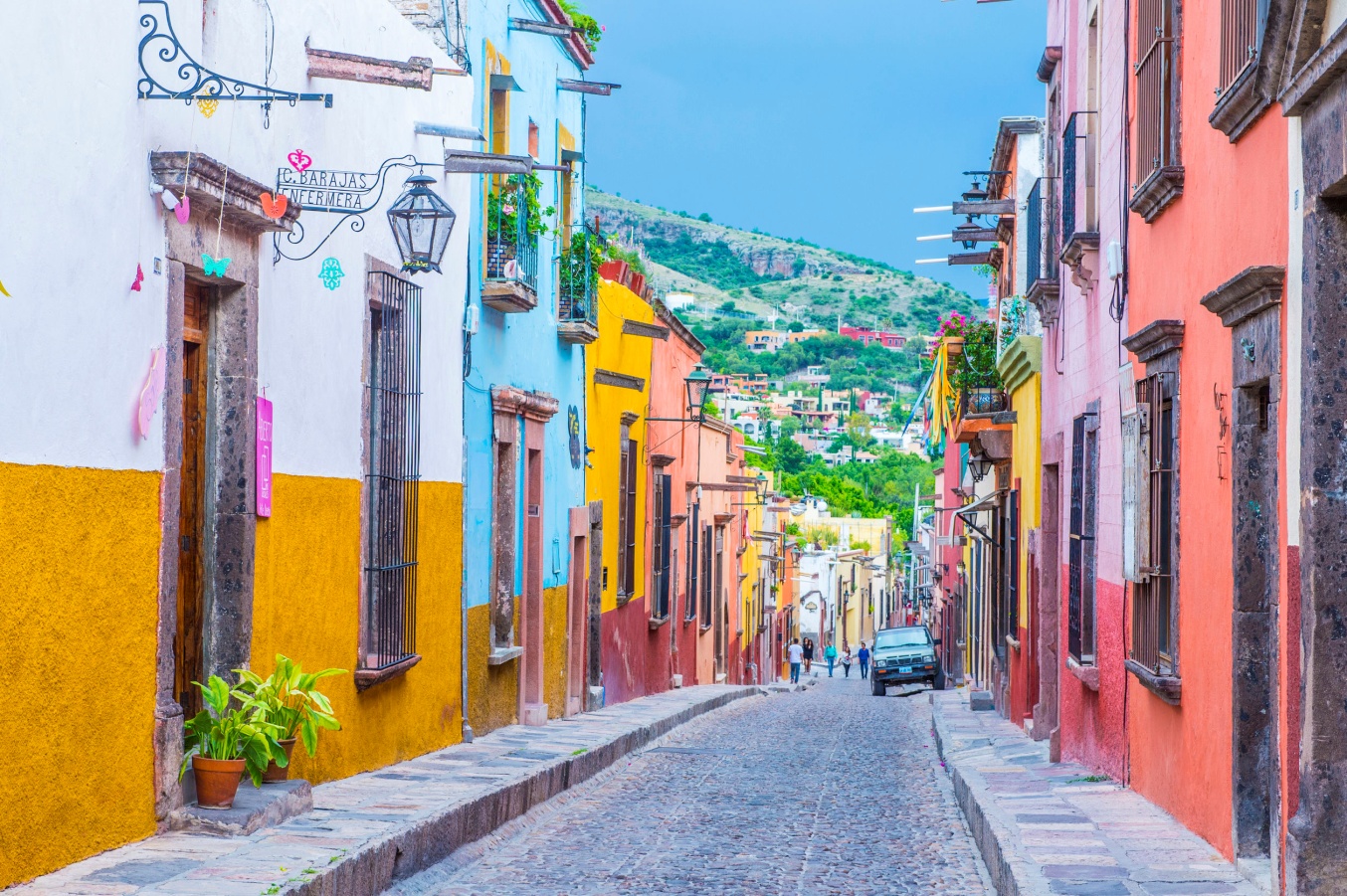 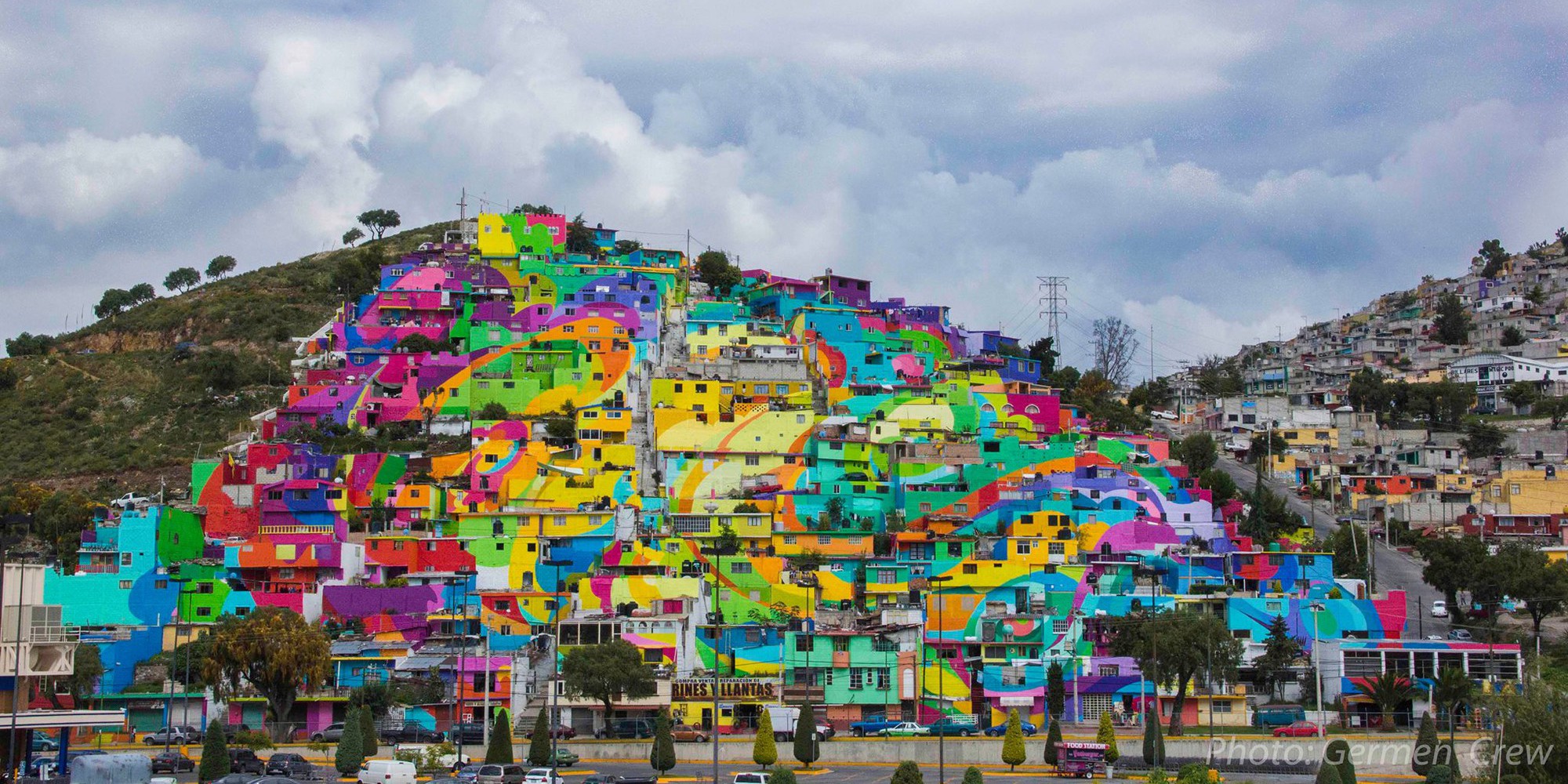 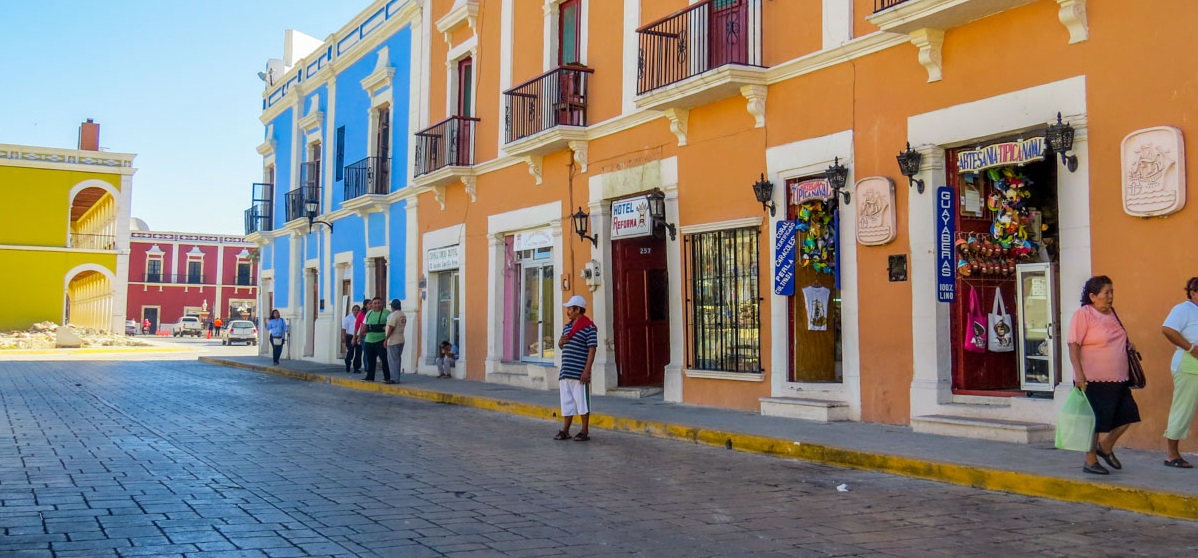 [Speaker Notes: En ville, les habitations sont très colorées.]
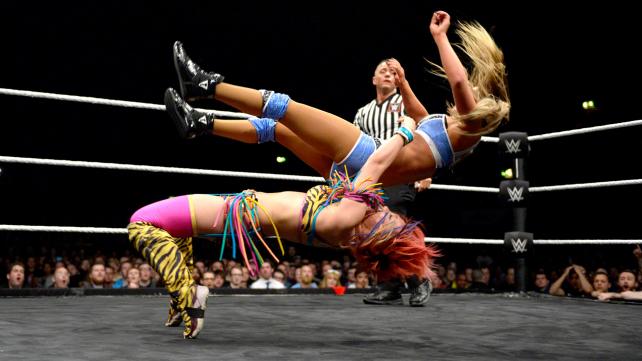 La lucha libre
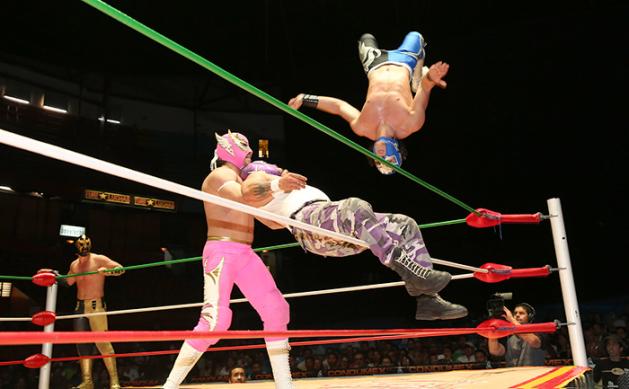 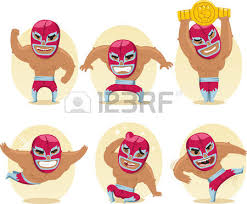 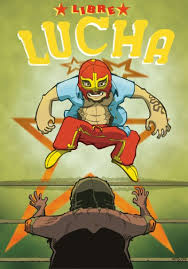 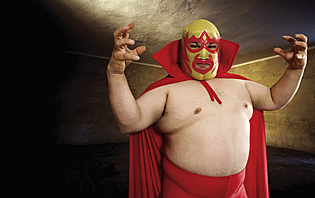 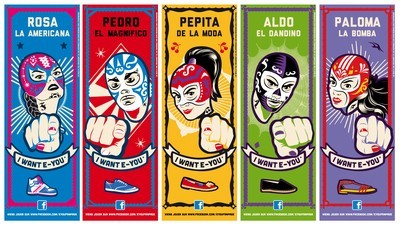 [Speaker Notes: On peut aussi voir des spectacles de lucha libre (loutcha libré): du catch mexicain. Les participants sont appelés les luchadors. Ils portent toujours des masques.  Les femmes participent aussi. Même si les spectacles sont impressionnants, cela reste du spectacle: l’affrontement n’est pas réel.]
Quizz
Les animaux du Mexique
Le jaguar
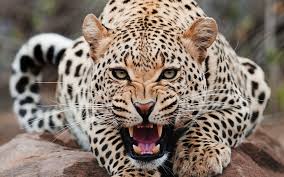 [Speaker Notes: De nombreux animaux vivent au Mexique:]
Le puma
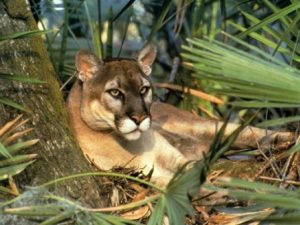 [Speaker Notes: De nombreux animaux vivent au Mexique:]
Le lamantin
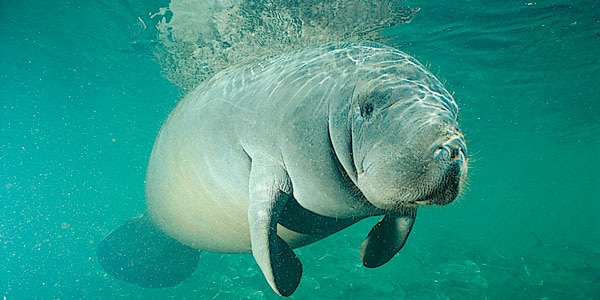 [Speaker Notes: De nombreux animaux vivent au Mexique:]
Le flamant rouge
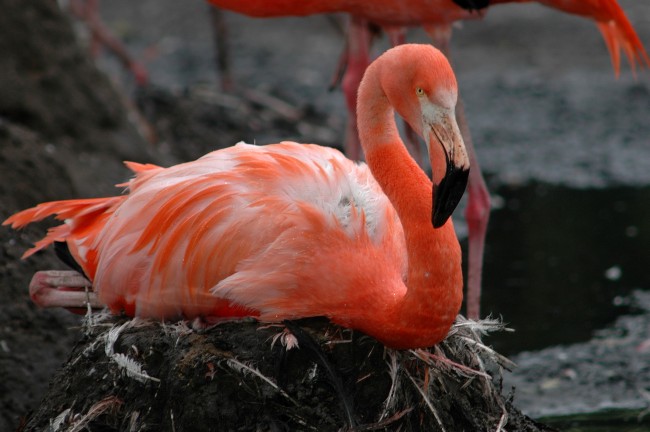 [Speaker Notes: De nombreux animaux vivent au Mexique:]
Le ara rouge ou ara Macao
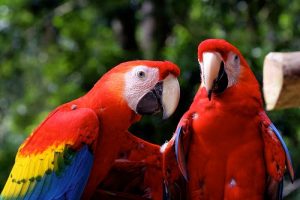 [Speaker Notes: De nombreux animaux vivent au Mexique:]
Le Pélican
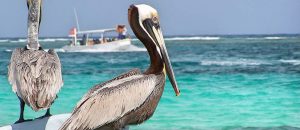 [Speaker Notes: De nombreux animaux vivent au Mexique:]
Le tamandua (tamanoir du Mexique)
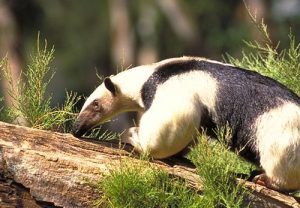 [Speaker Notes: De nombreux animaux vivent au Mexique:]
Le singe araignée
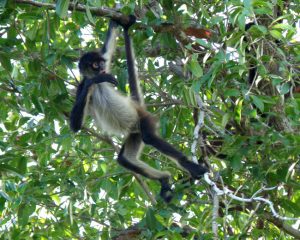 [Speaker Notes: De nombreux animaux vivent au Mexique:]
Le Xolo
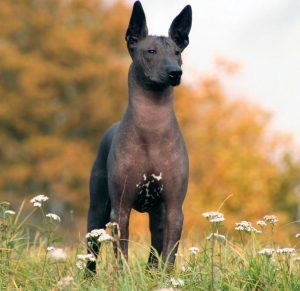 [Speaker Notes: le xolo est connu comme étant le chien aztèque, et il existerait depuis plus de 2000 ans]
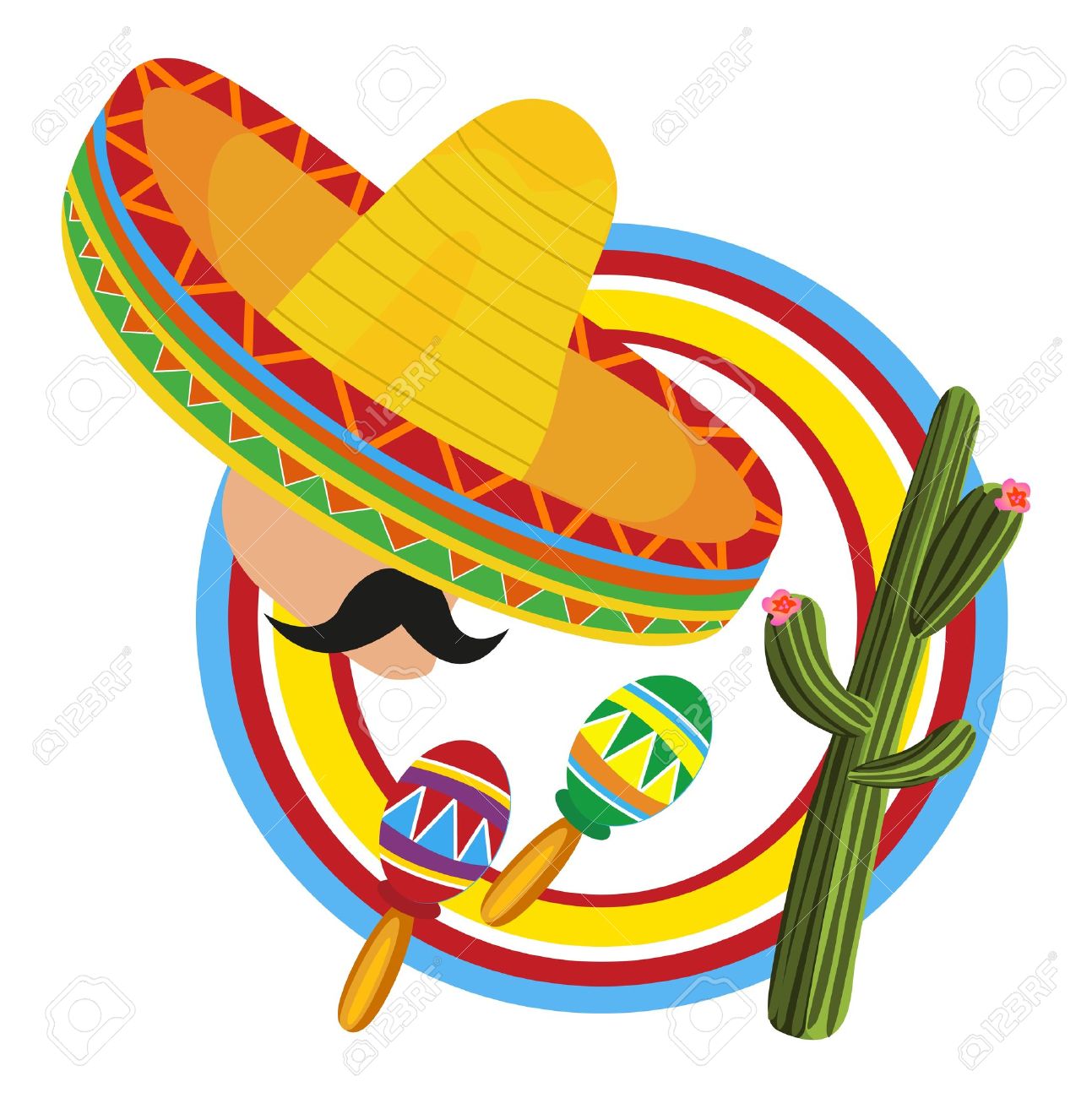 La population
123,8 millions d'habitants
[Speaker Notes: Les habitants sont les mexicains. Avant que les européens ne s’installent au Mexique, les Aztèques et les Mayas y vivaient. Les aztèques créèrent Mexico.]
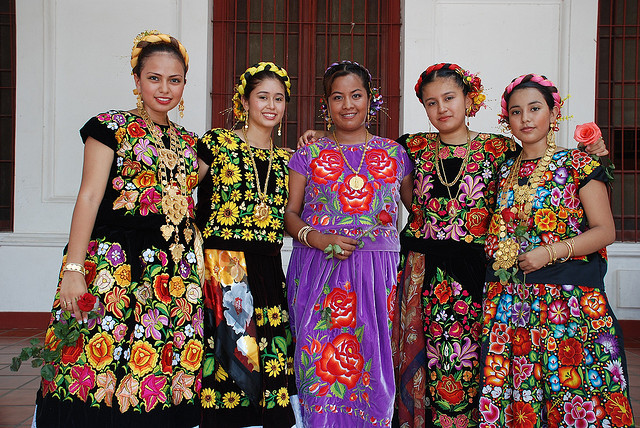 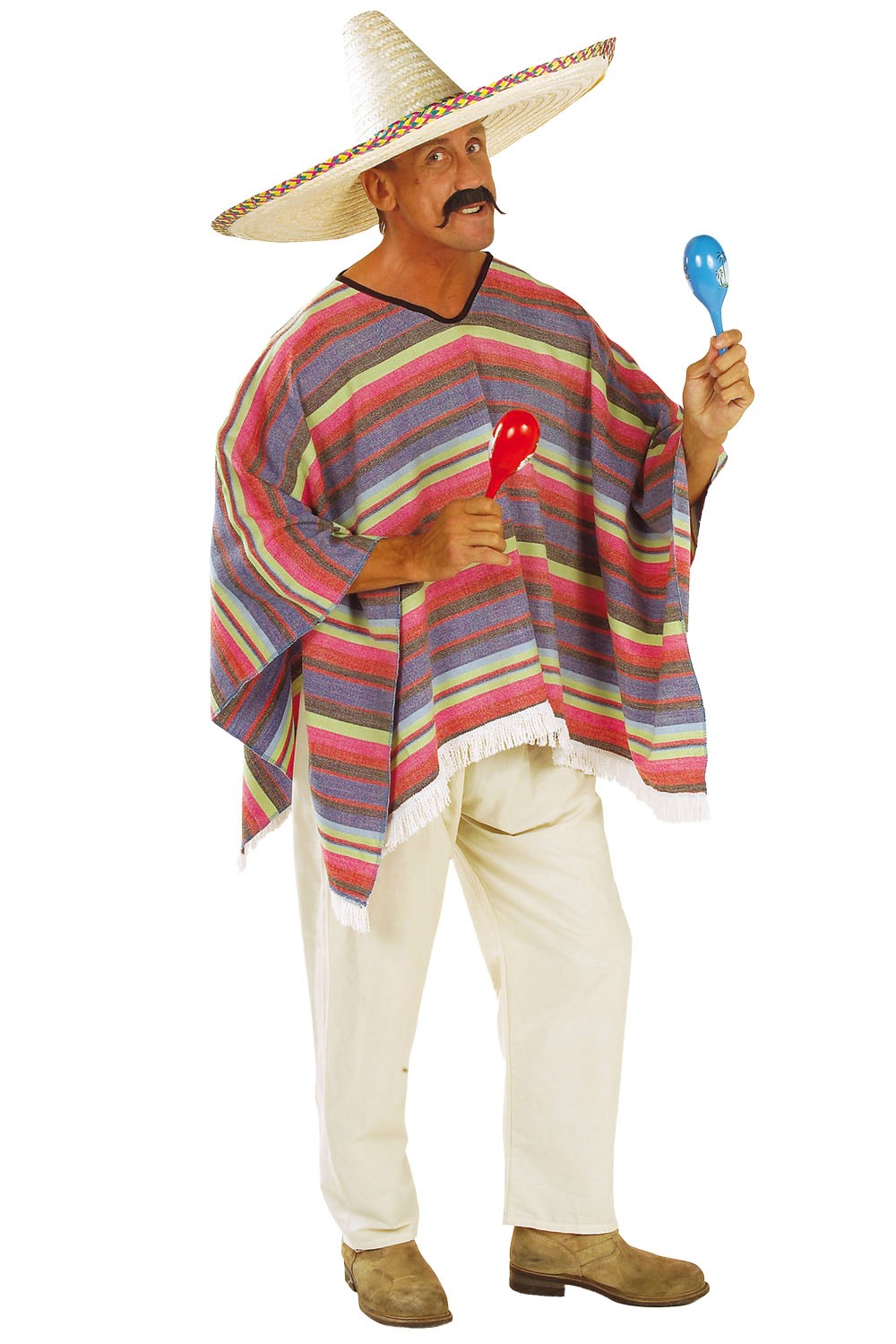 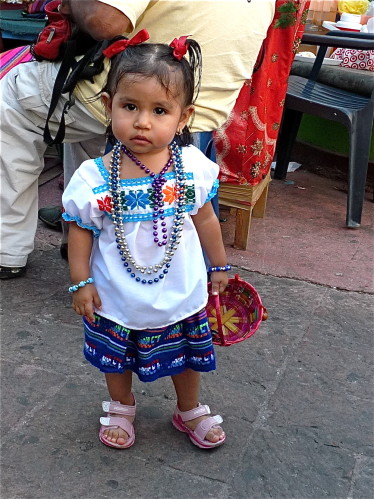 [Speaker Notes: Voici le costume traditionnel féminin (pour les femmes). Ils sont très colorés. Il est composé d’une blouse décorés avec des fleurs et d’une jupe. On décore aussi les cheveux. 
Pour les hommes le costumes se compose d’un pantalon, d’un Poncho (pan’cho) coloré et d’un grand chapeau qui protège du soleil: le sombréro. 
On peut voir ces costumes lors des fêtes.]
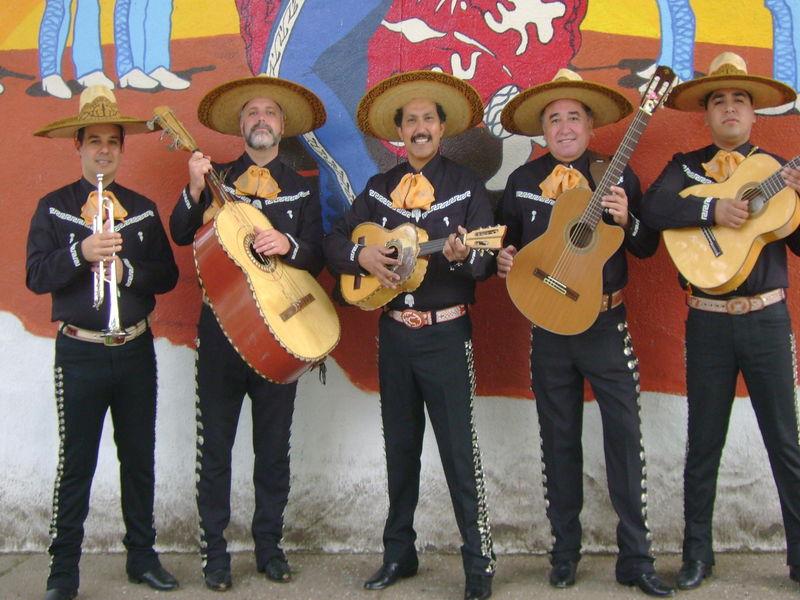 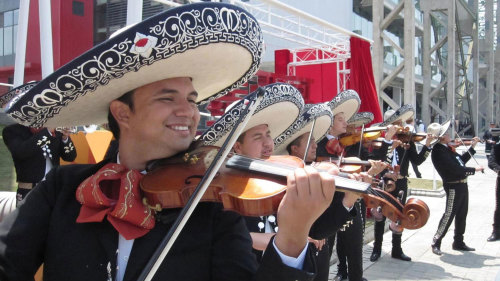 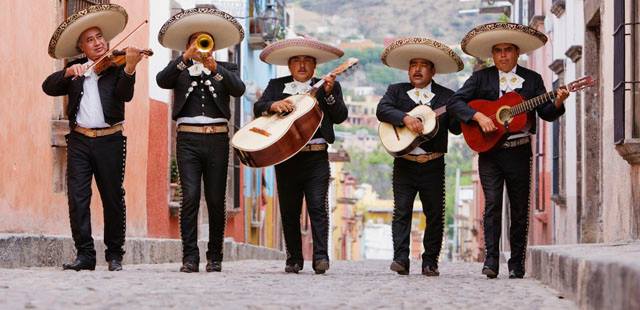 [Speaker Notes: Les mariachis les portent. Ce sont les musiciens mexicains. 
Écoutons un peu de musique mexicaine.]
MUSIQUE
Les origines
[Speaker Notes: Avant que les européens ne s’installent au Mexique, les Aztèques et les Mayas y vivaient. Les aztèques créèrent le ville de Mexico.]
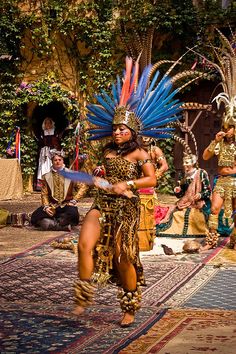 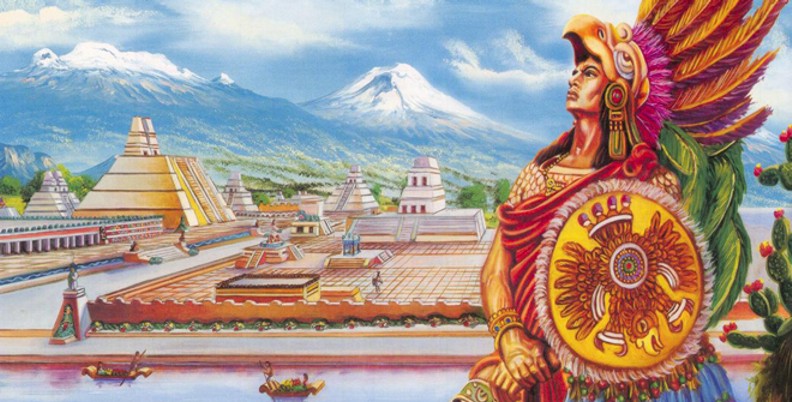 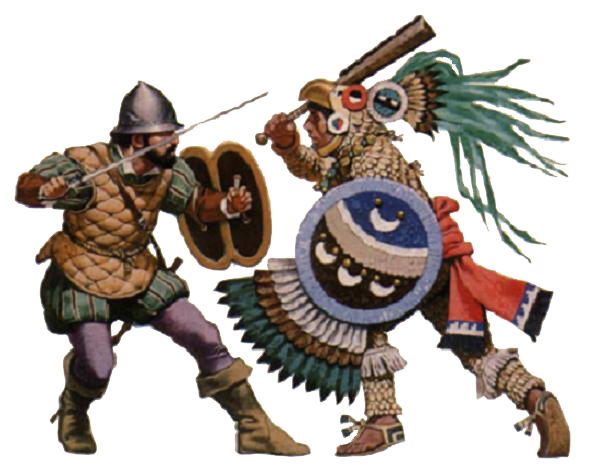 [Speaker Notes: Les Aztèques étaient un peuple amérindien. Leur empire dura de 1 350 à 1 520, jusqu’à l’arrivée des espagnols.]
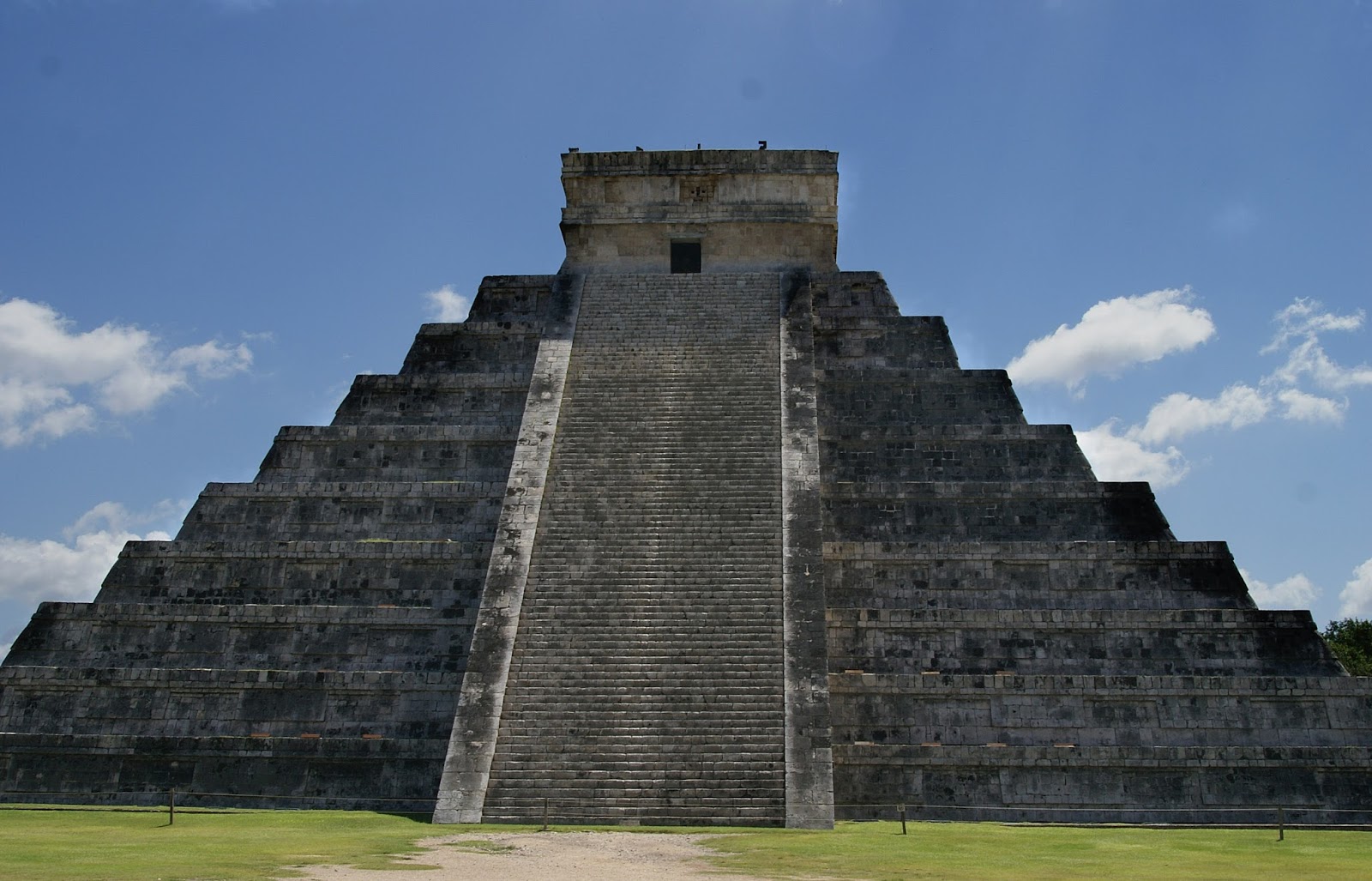 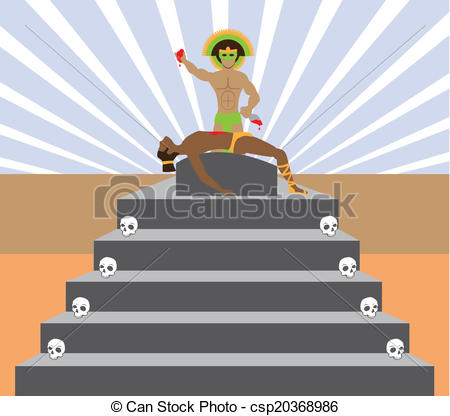 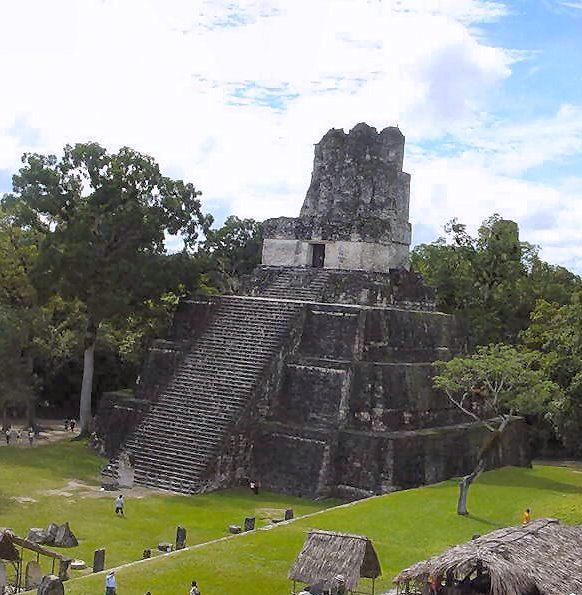 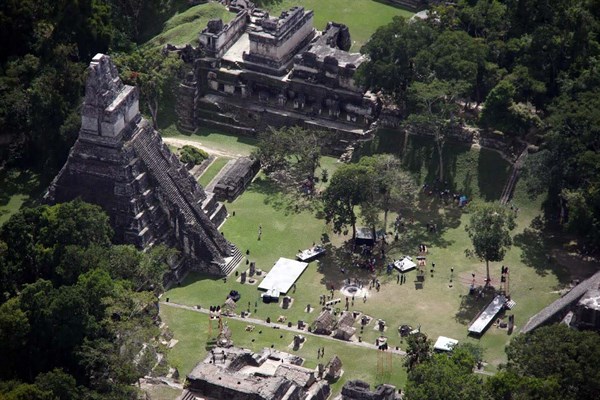 [Speaker Notes: Les Aztèques avaient plusieurs dieux. Pour plaire à leurs dieux, les Aztèques construisaient de grands temples où ils faisaient des sacrifices d'animaux et d'humains. On sacrifiait souvent des ennemis capturés lors des guerres.]
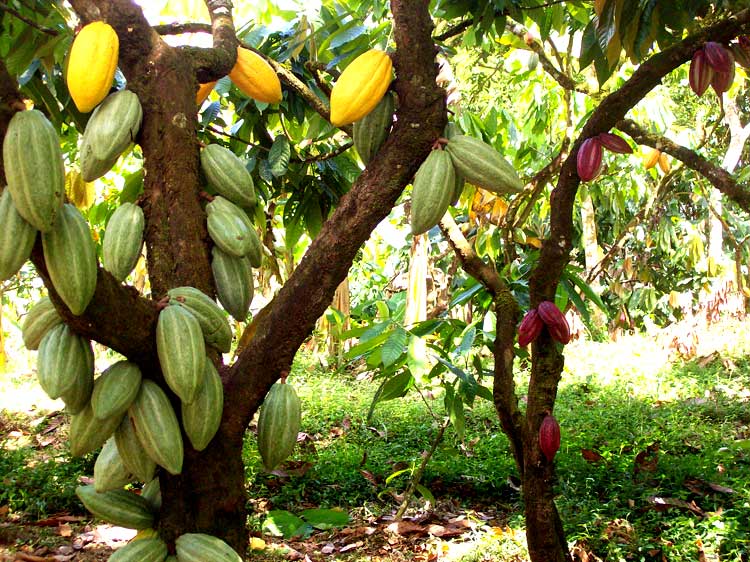 Cacaoyers
[Speaker Notes: Les aztèques et les mayas furent les premiers à utiliser les fèves de cacao. Le cacao sert à fabriquer le chocolat.
Le cacao pousse sur les cacaoyers.]
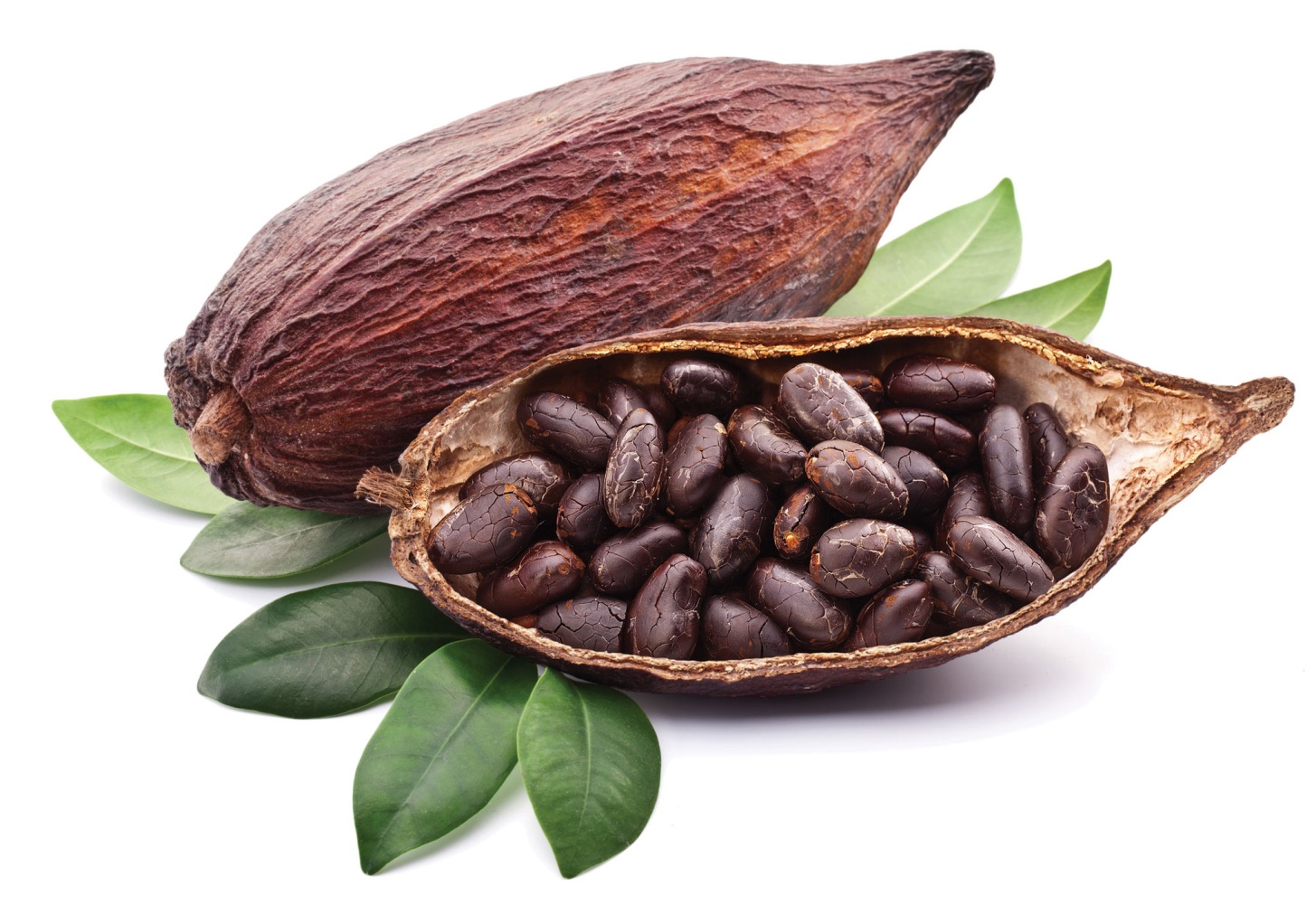 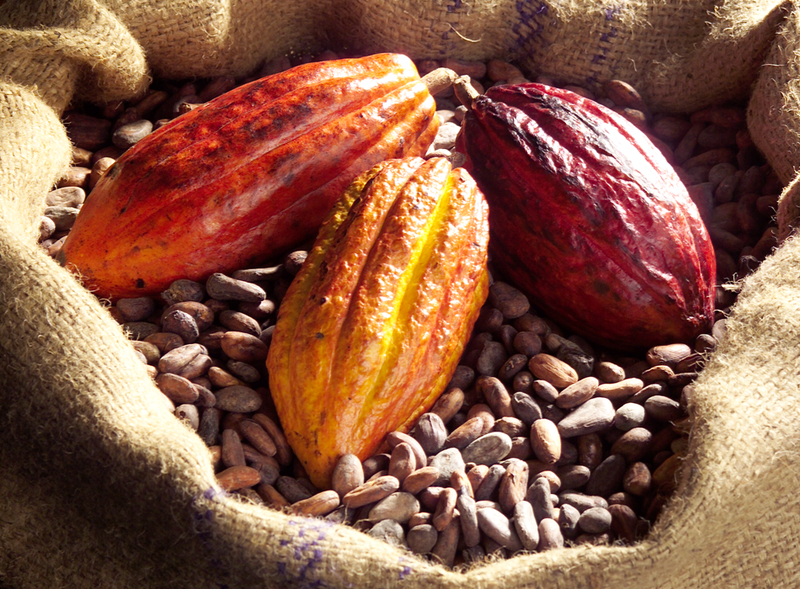 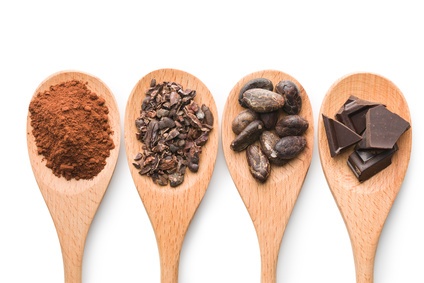 [Speaker Notes: Les fruits se composent de grosses graines marron dans des cabosses.]
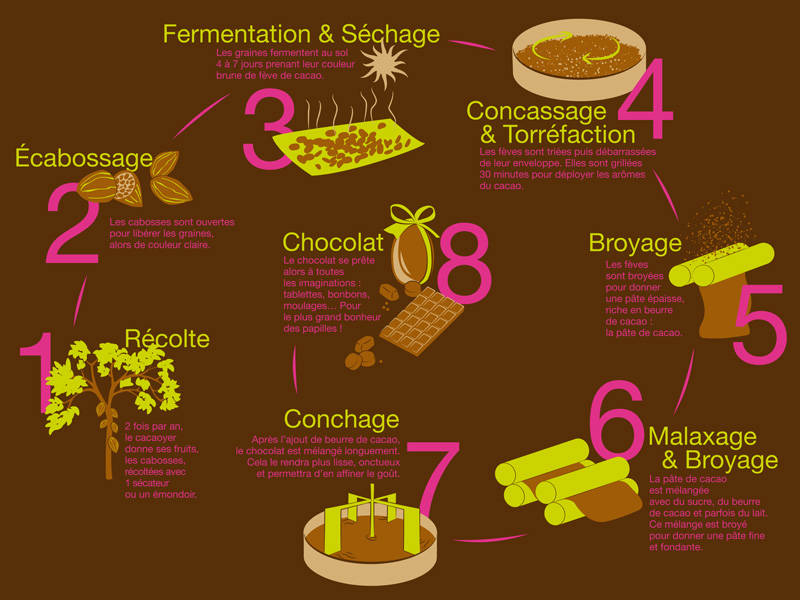 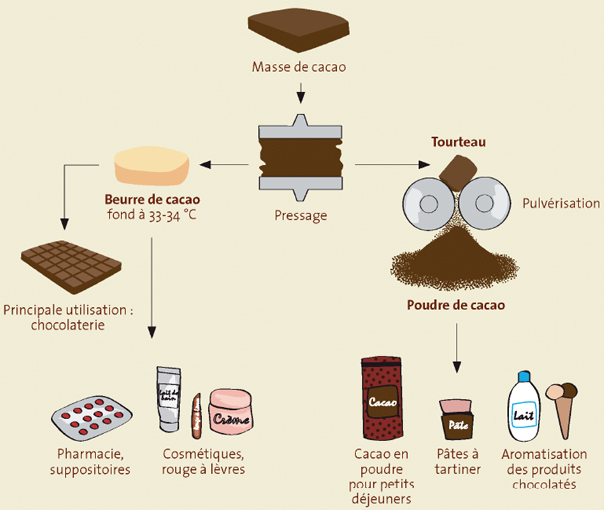 [Speaker Notes: Les graines sont extraites des cabosses puis séchées au soleil. Ensuite on les chauffe pour extraire l’arôme puis on les broie. On obtient de la pâte de cacao. On peut ensuite ajouter du lait ou du sucre selon les gouts pour en faire du chocolat. La cacao est très amer. Le chocolat blanc ne contient que le beurre de cacao.]
L’alimentation
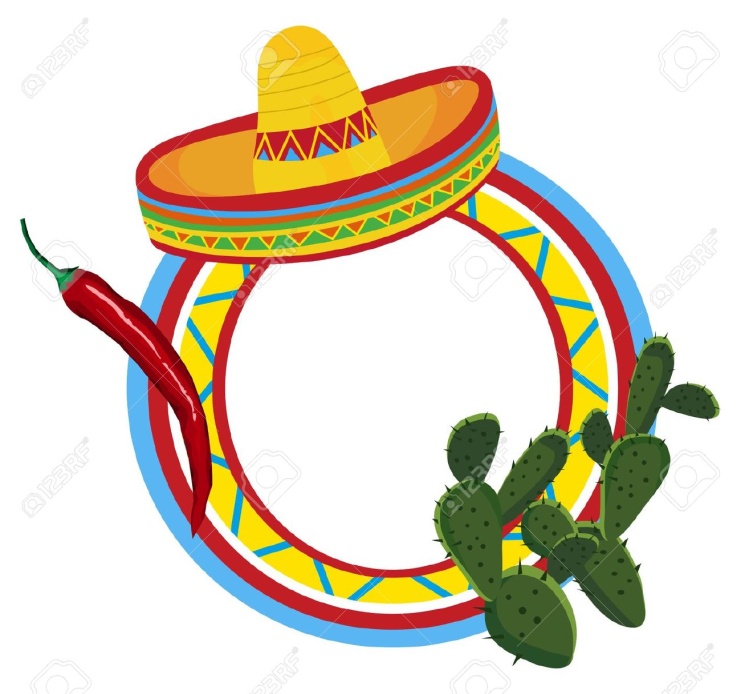 [Speaker Notes: La base traditionnelle de la cuisine mexicaine est le maïs, ainsi que le haricot, l'avocat , la tomate, les fèves de cacao et la vanille, ou le piment.]
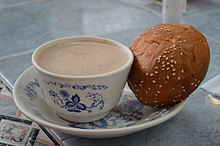 [Speaker Notes: Le chocolat chaud et le pan dulce (pa’n doutlché) sont deux éléments essentiels du petit-déjeuner mexicain.]
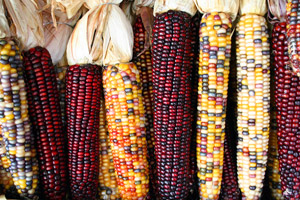 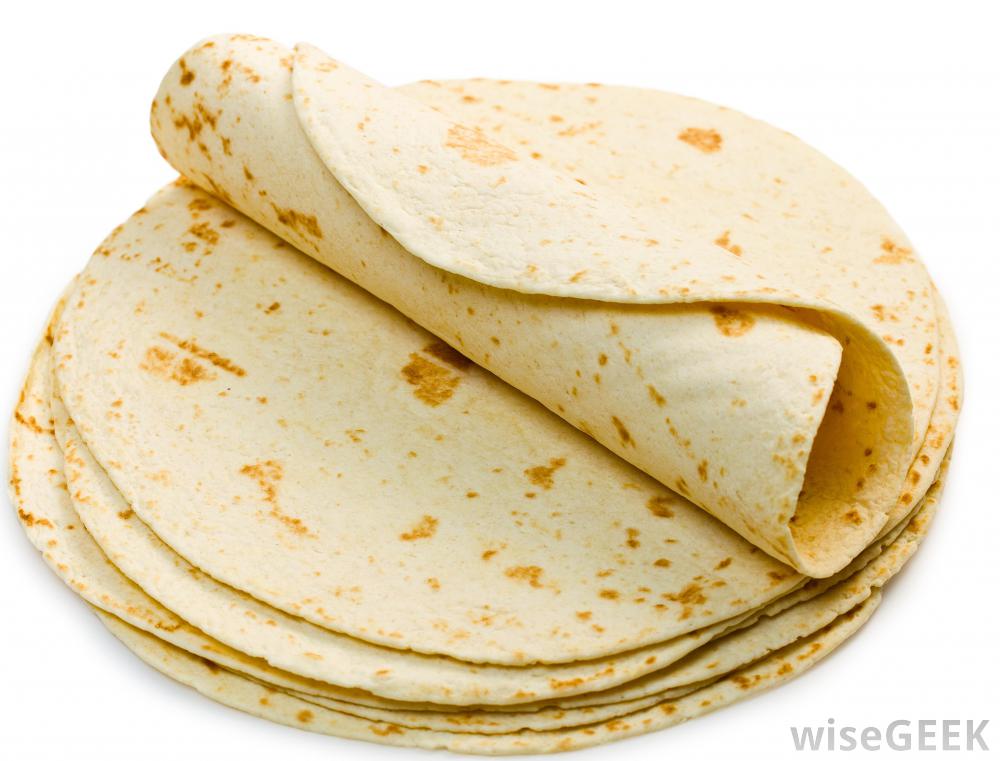 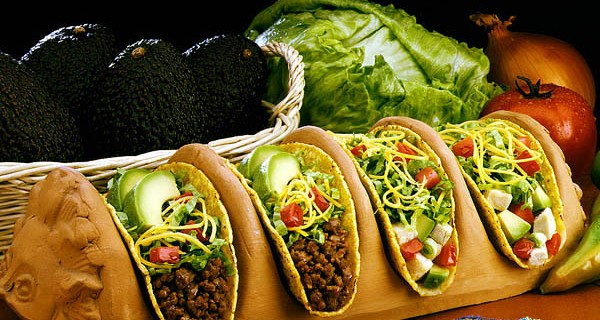 [Speaker Notes: Avec le maïs on fabrique des tortillas: c’est une sorte de crêpe que l’on peut garnir selon les gout avec de la viande, des légumes ou du fromage. Elles se mangent chaudes ou froides.]
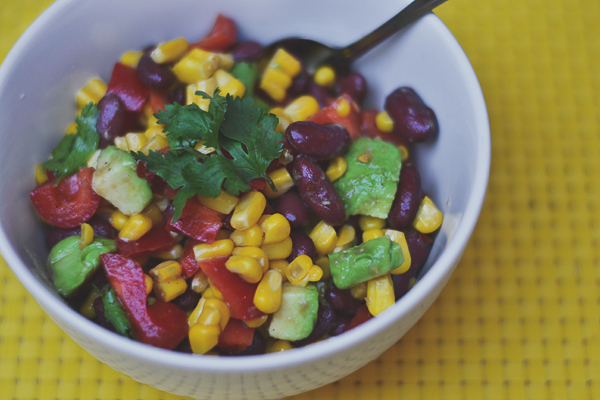 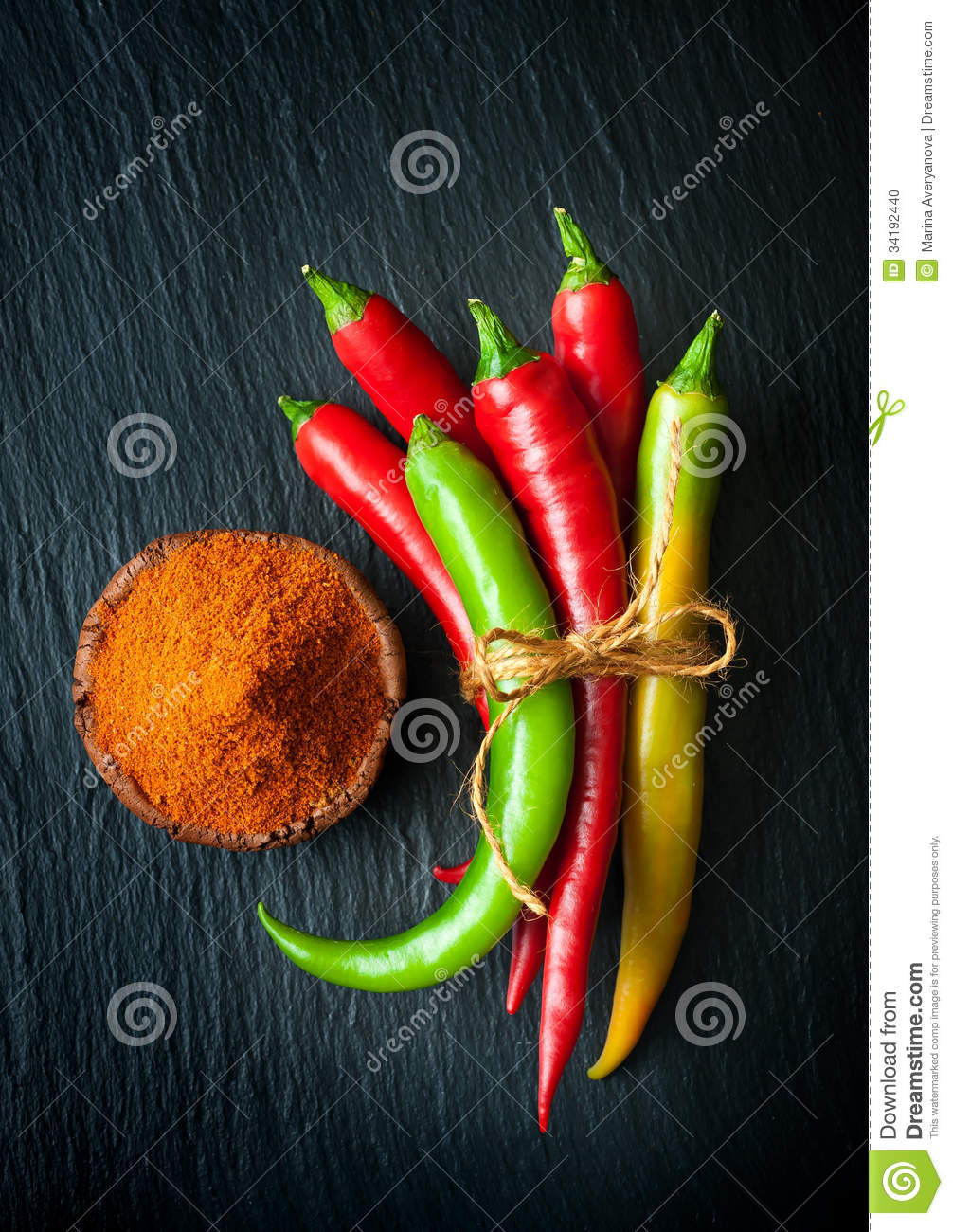 [Speaker Notes: La cuisine mexicaine est très relevée: il y a souvent du piment.  On trouve aussi de nombreux fruits.]
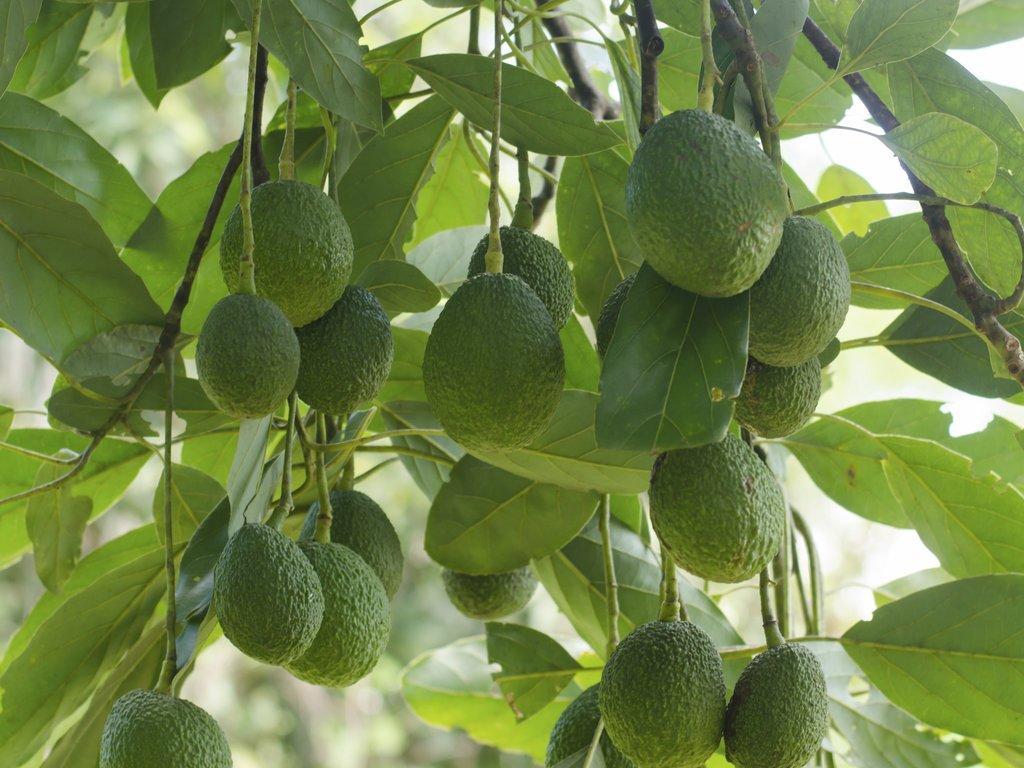 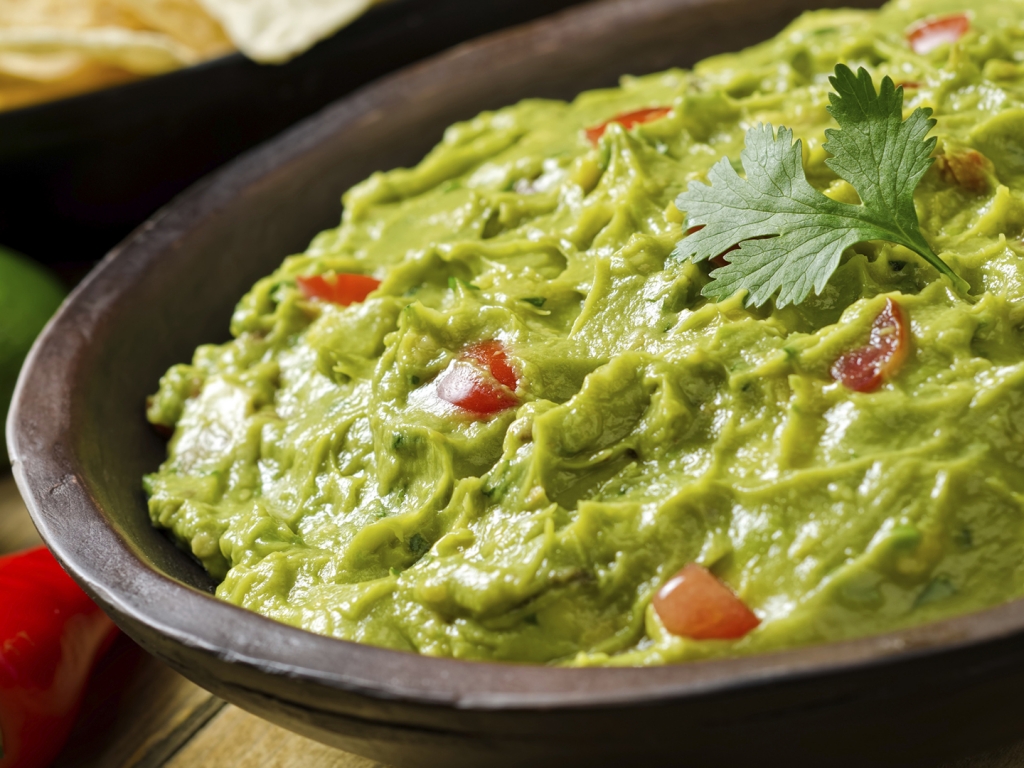 [Speaker Notes: Avec l’avocat on fabrique le guacamole. On ajoute du piment, des tomates et de la coriandre.]
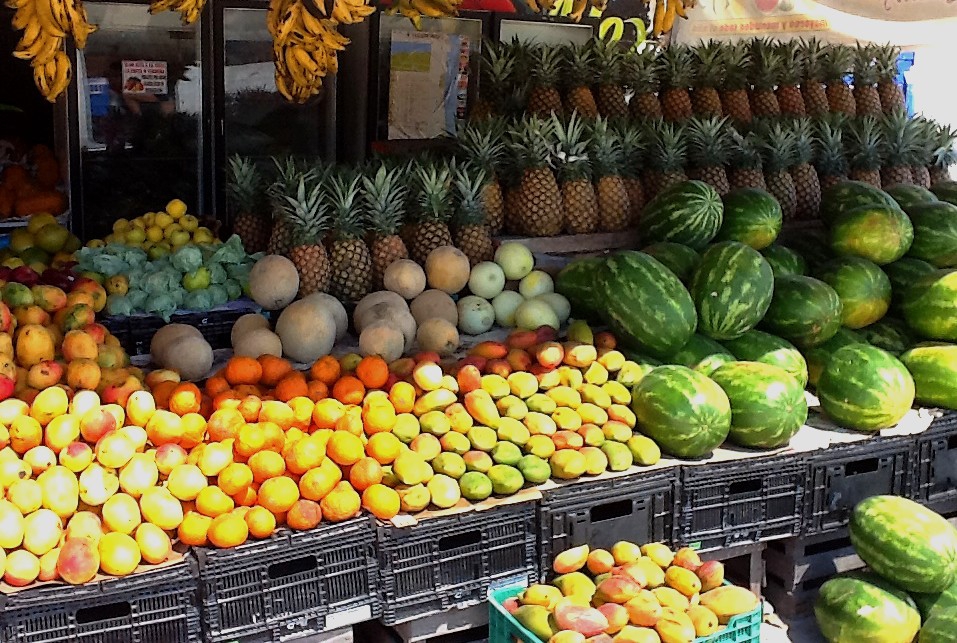 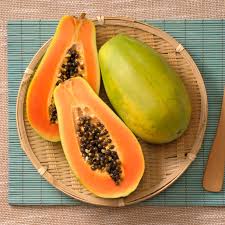 papaye
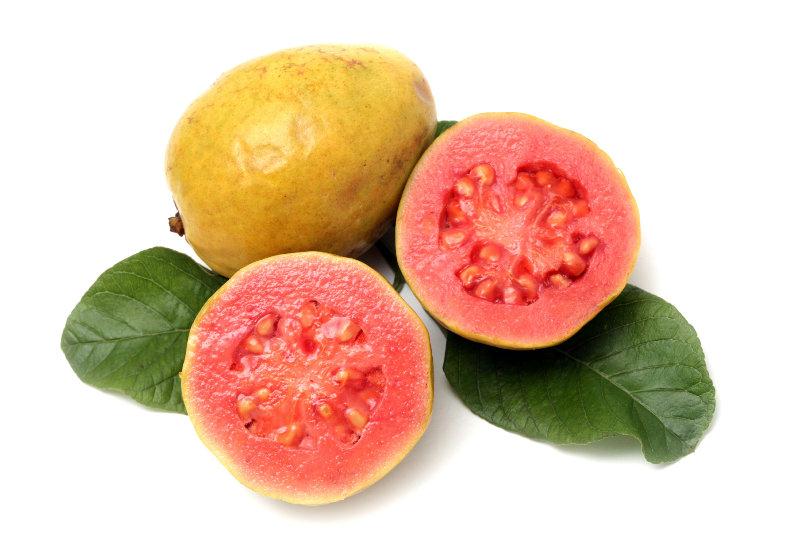 Goyave
[Speaker Notes: On peut aussi déguster de l’ananas, des bananes, des pastèques, des melons, des goyaves, des papaye, des mangues…]
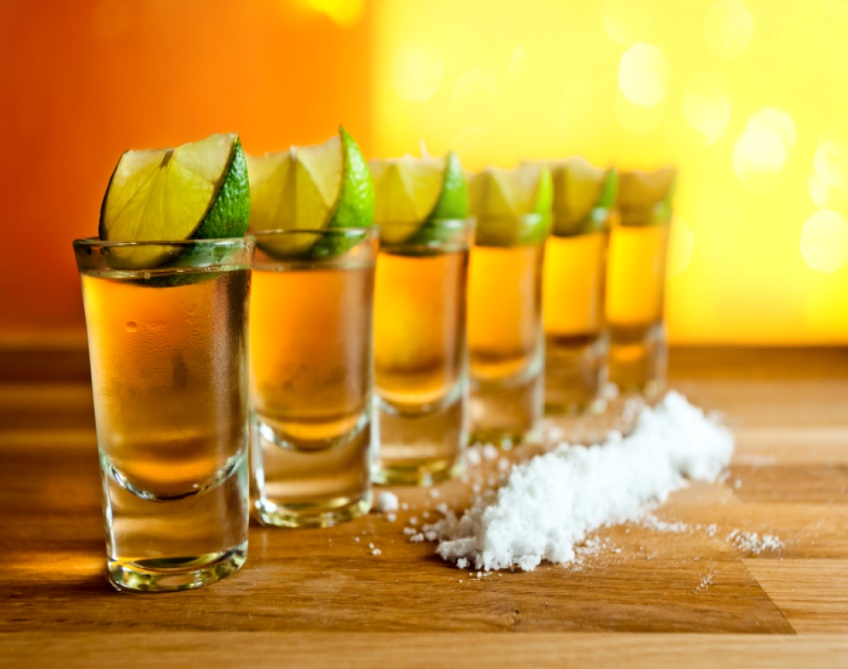 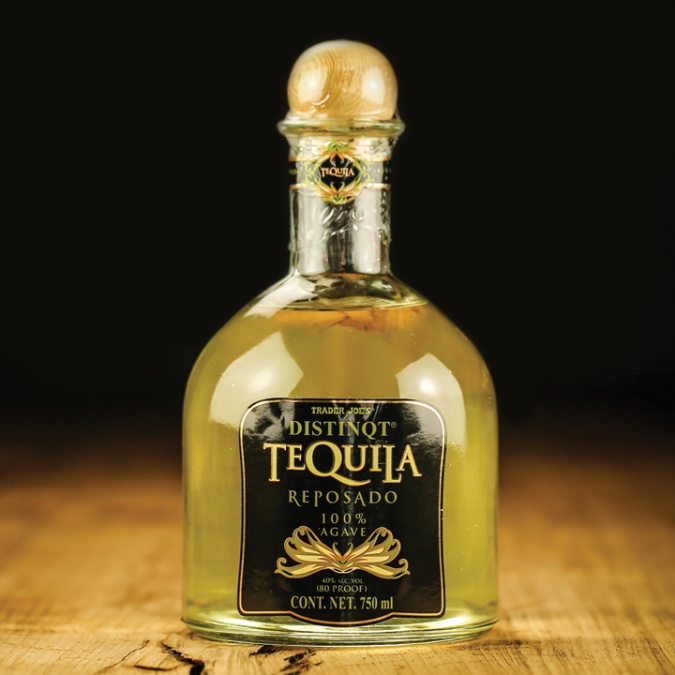 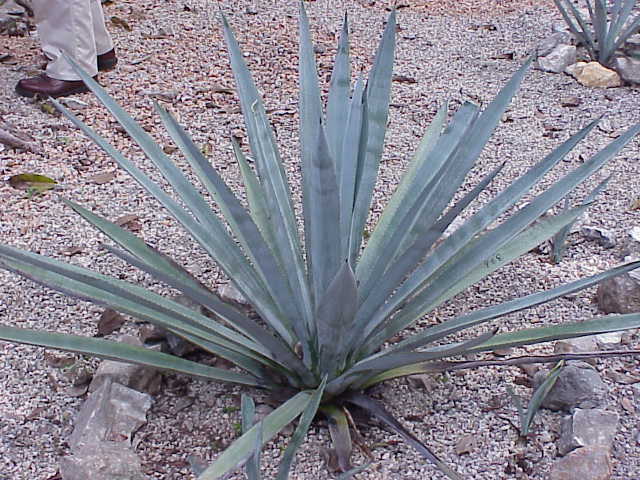 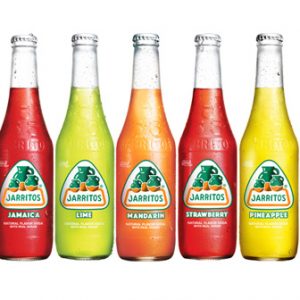 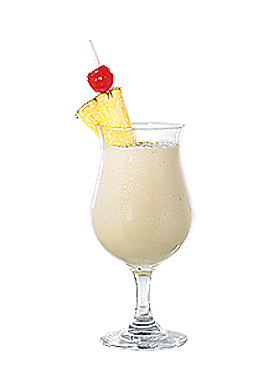 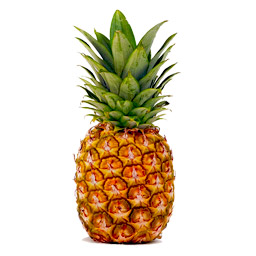 [Speaker Notes: Les mexicains ne boivent pas d’eau de robinet car elle n’est pas potable. Ils boivent souvent des jus de fruits mélangés à de l’eau en bouteille. La tequila est un alcool fort du Mexique découvert par le aztèques. Il est produit à partir d’une plante: l’agave tequilana.  La piña colada est un cocktail à base de rhum, de jus d'ananas et de crème de coco.]